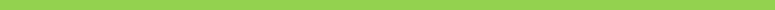 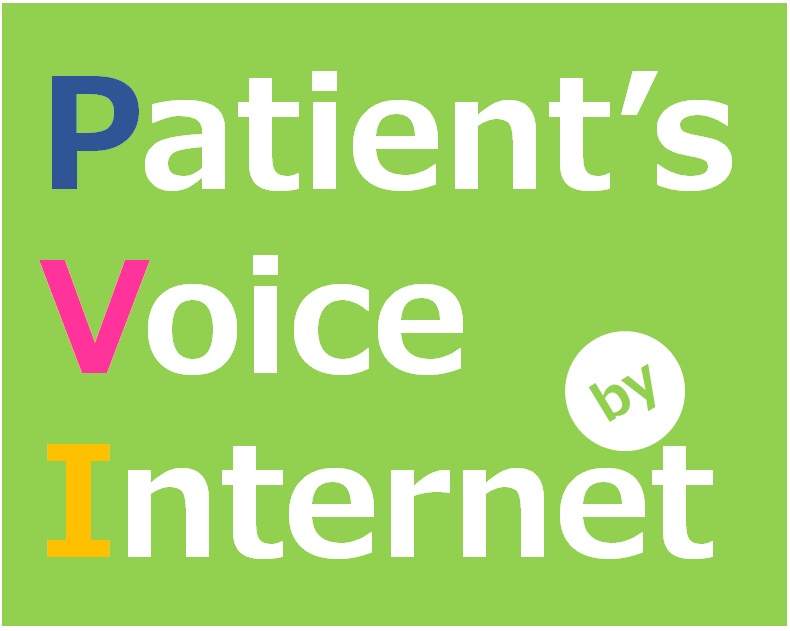 患者と製薬企業が
相互理解を深めるには

～鈴木信行～
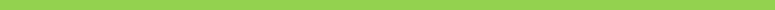 1
2018年9月
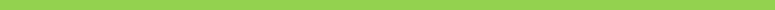 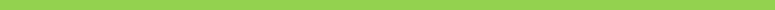 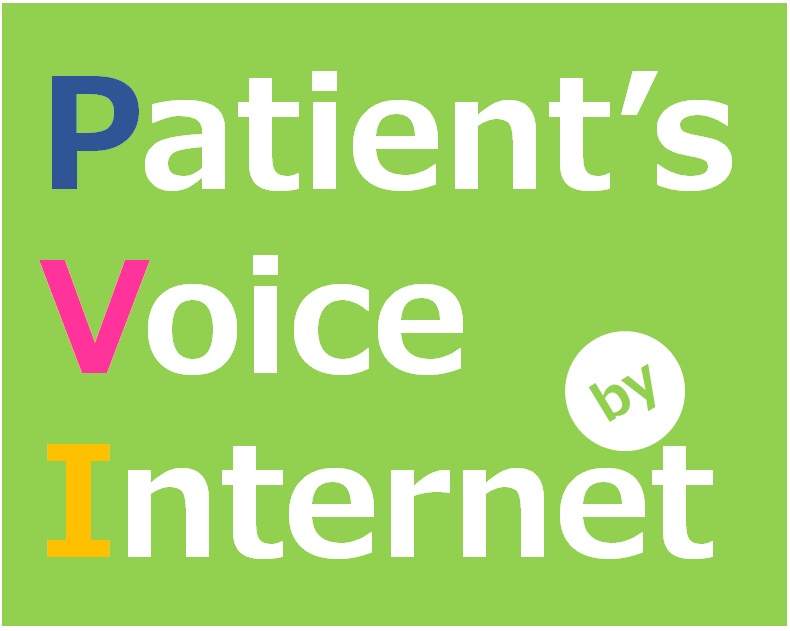 本動画の利用について
本動画は著作権が保護されています。

個人利用の場合、手続きは不要です。
法人・団体等で閲覧・利用する場合、
所定の手続き、および対応が必要です。

詳しくは、ホームページをご覧ください。
http://www.kan-i.net/pvi
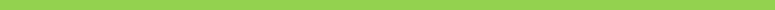 2
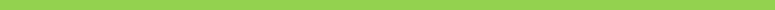 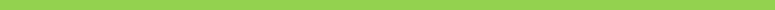 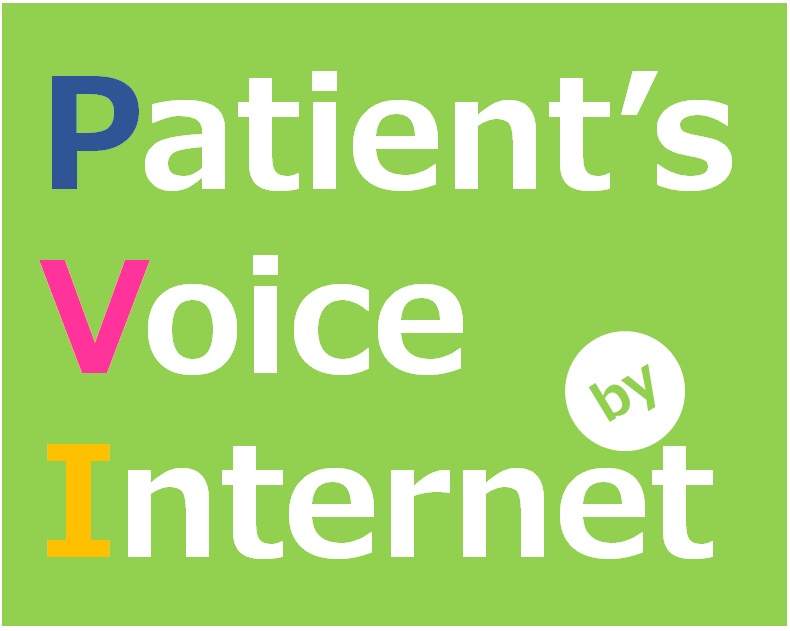 製薬企業への認識
どういう点が信頼されているのだろうか？
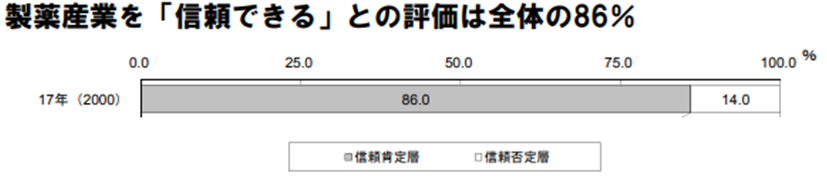 おおむね信頼されている！！
第11回くすりと製薬産業に関する生活者意識調査　：日本製薬工業協会
http://www.jpma.or.jp/about/issue/gratis/survey/pdf/11_all.pdfより抜粋
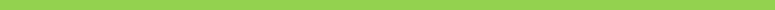 3
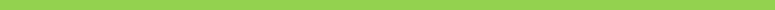 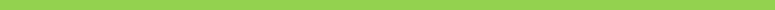 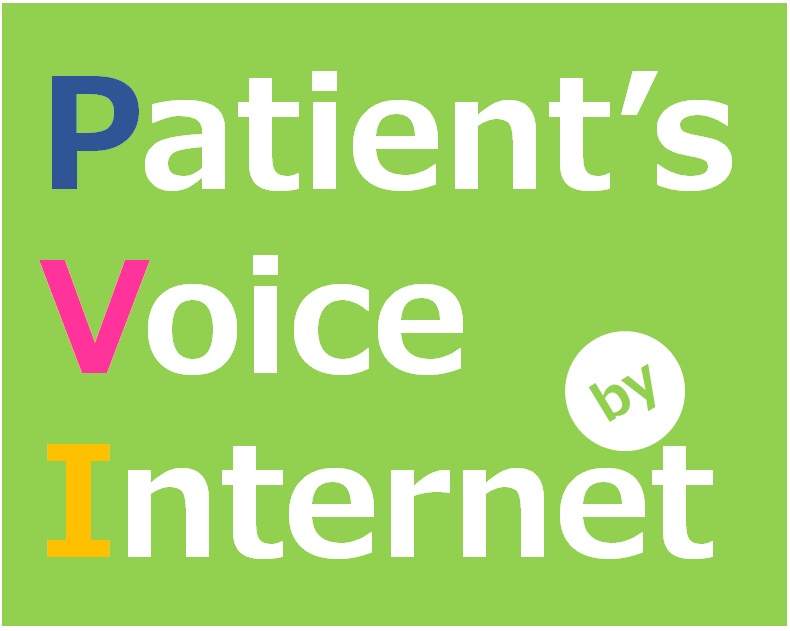 はじめに
どういう点が信頼されているのだろうか？
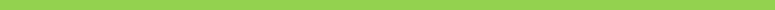 4
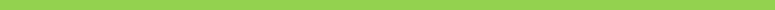 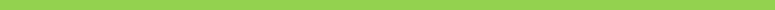 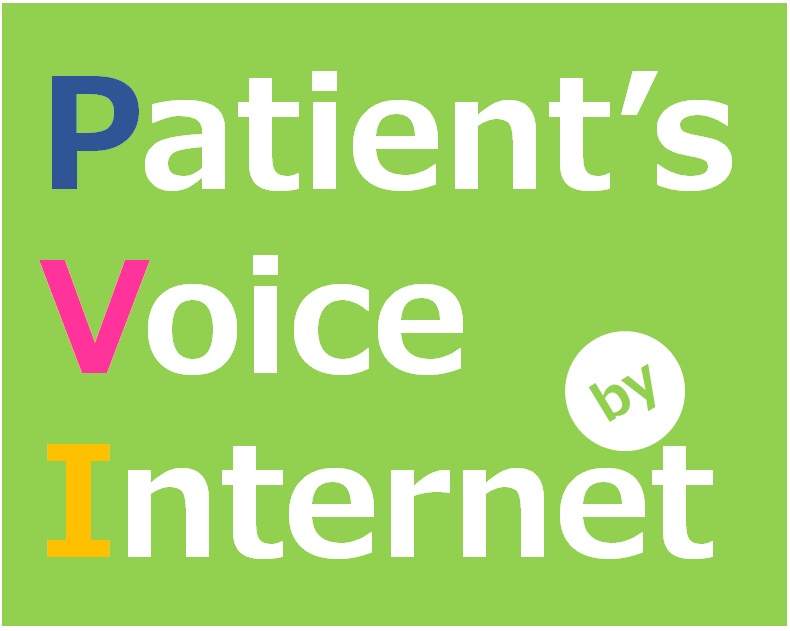 はじめに
２～３人でグループになり、
お互いに書いた内容を共有してください。
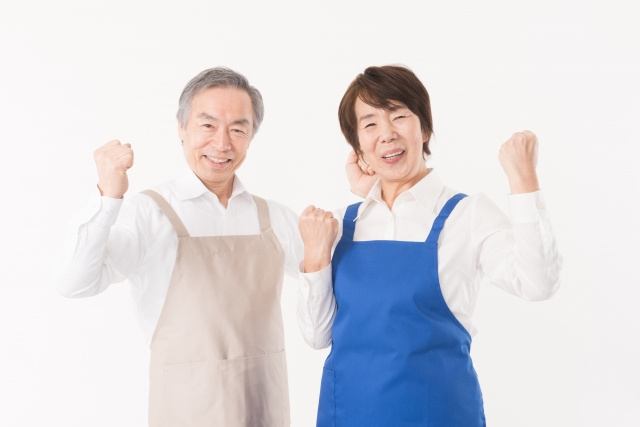 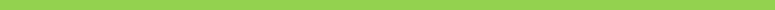 5
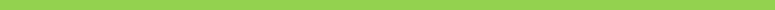 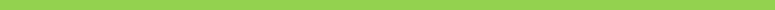 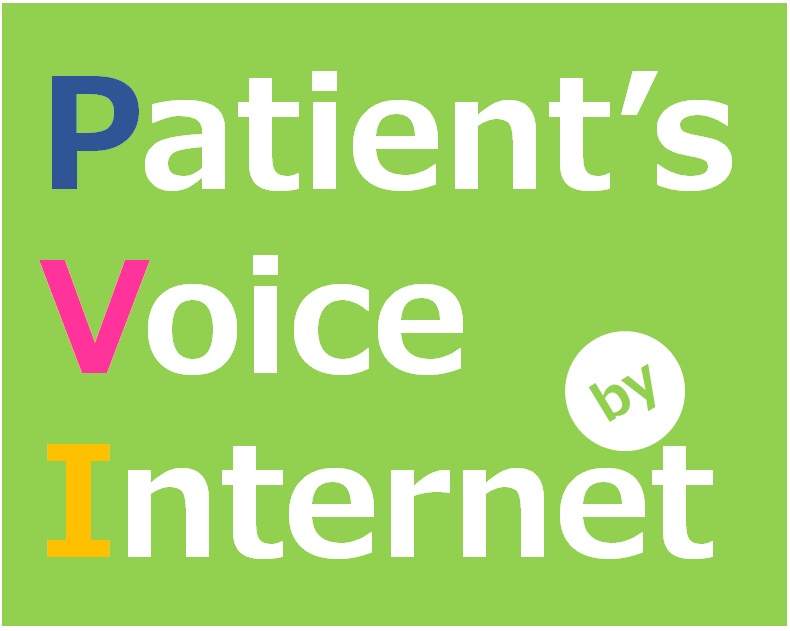 信頼されている？　製薬企業
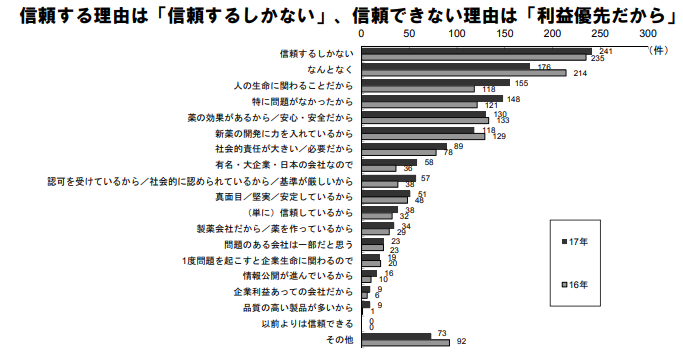 信頼するしかない
なんとなく
人の生命に関わることだから
根拠なき信頼
第11回くすりと製薬産業に関する生活者意識調査　：日本製薬工業協会
http://www.jpma.or.jp/about/issue/gratis/survey/pdf/11_all.pdfより抜粋
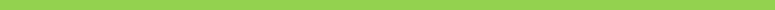 6
6
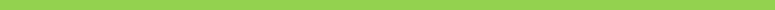 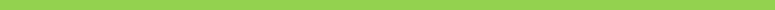 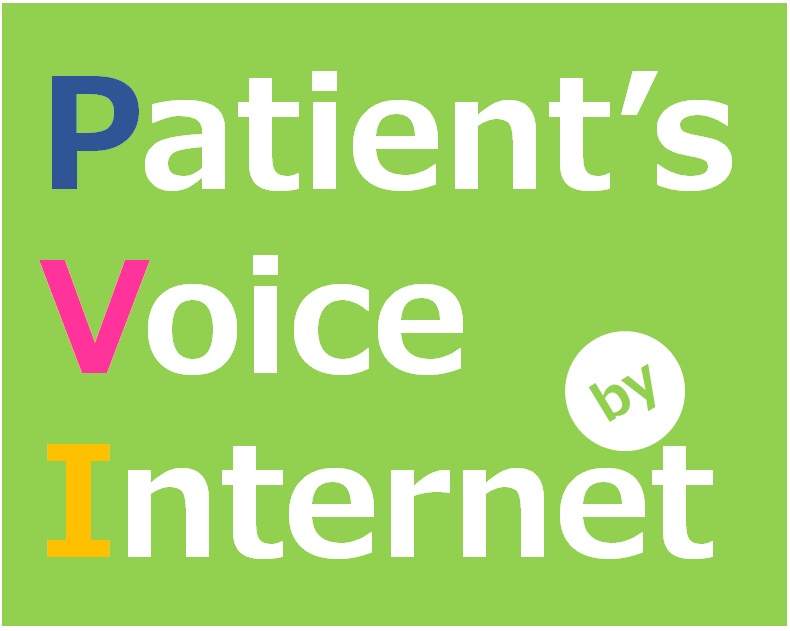 理解するために、理解される
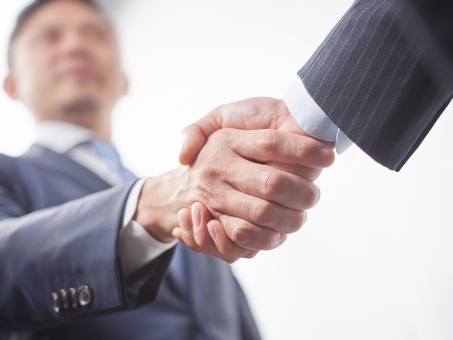 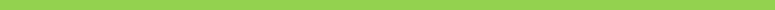 7
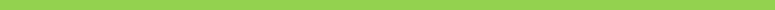 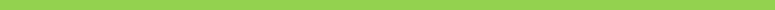 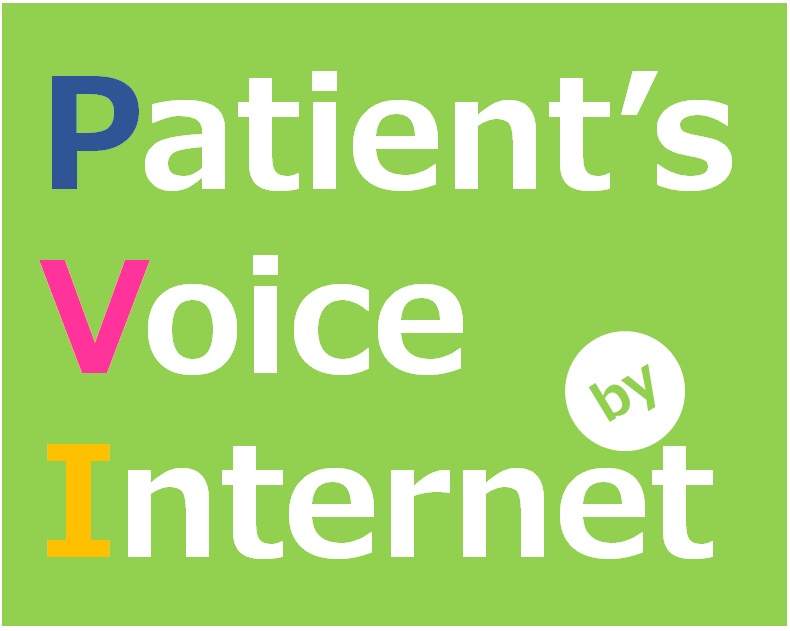 理解するために、理解される
・製薬企業は何ができる人？
　　・製薬企業は何をしたい人？
　　　→自分の思いを発信し続ける
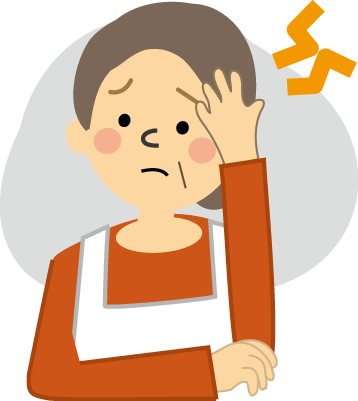 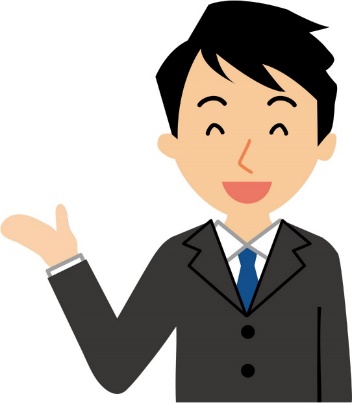 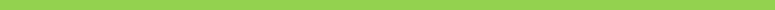 8
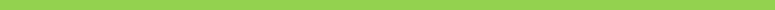 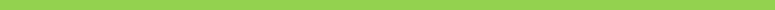 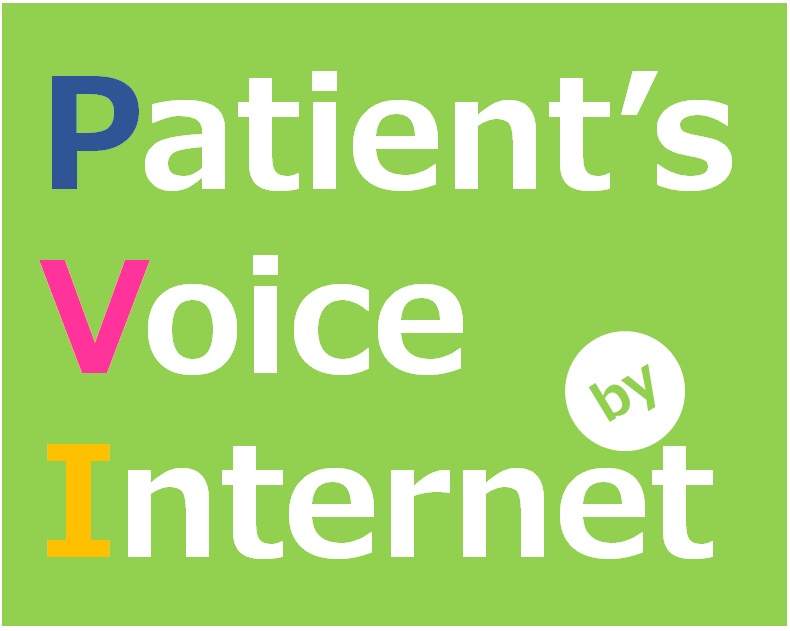 理解するために、理解される
・製薬企業は何ができる組織？
　　・製薬企業は何をしたい組織？
　　　→組織の理念を真剣に考える
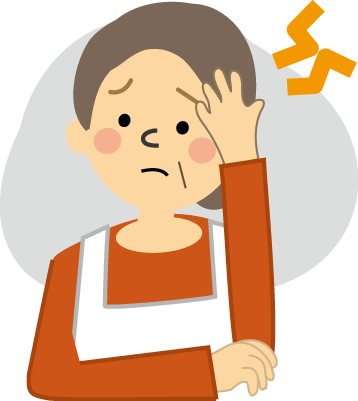 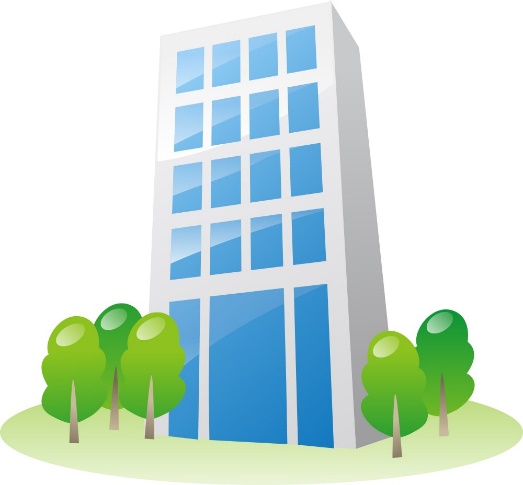 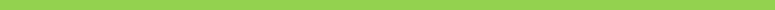 9
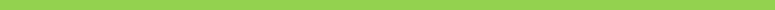 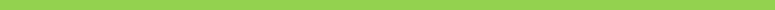 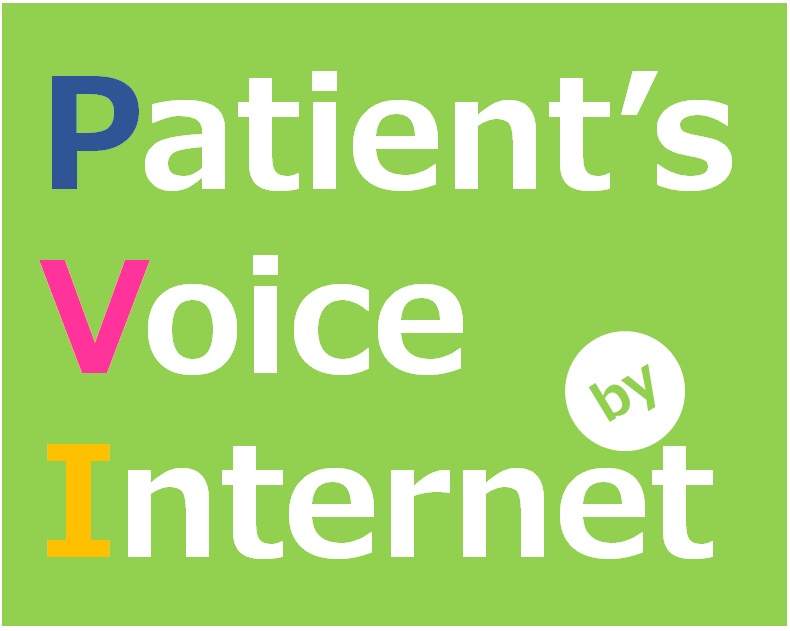 理解するために、理解される
・製薬企業は何ができる組織？
　　・製薬企業は何をしたい組織？
　　　→組織の理念を真剣に考える


　　　　　　　→理念を具体的言動で示す
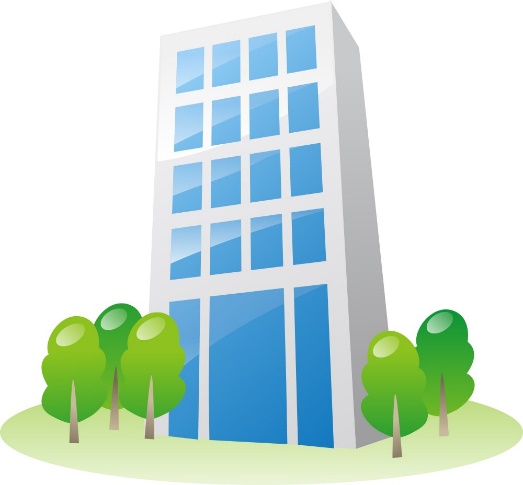 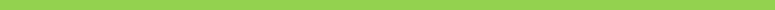 10
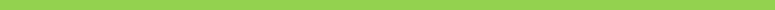 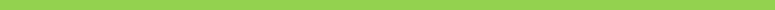 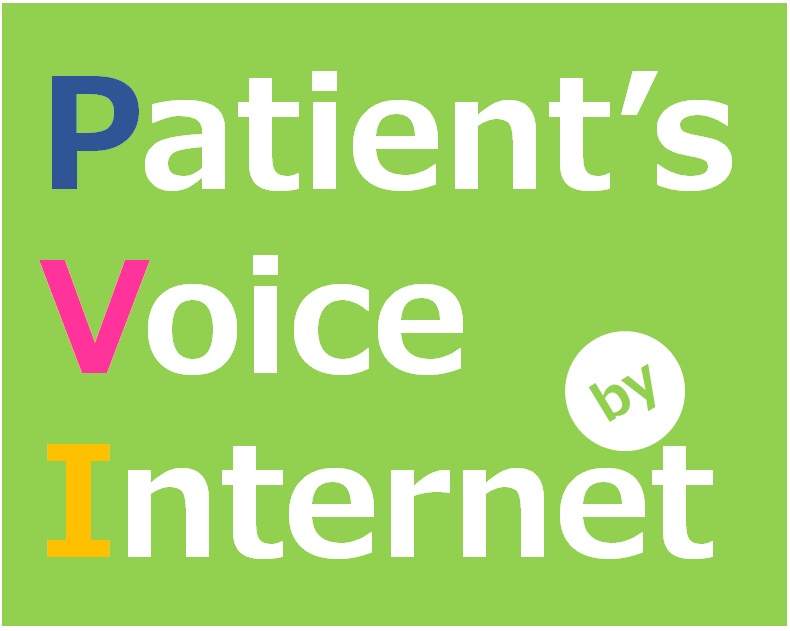 理解するために、理解される
（例）具体的言動の実例
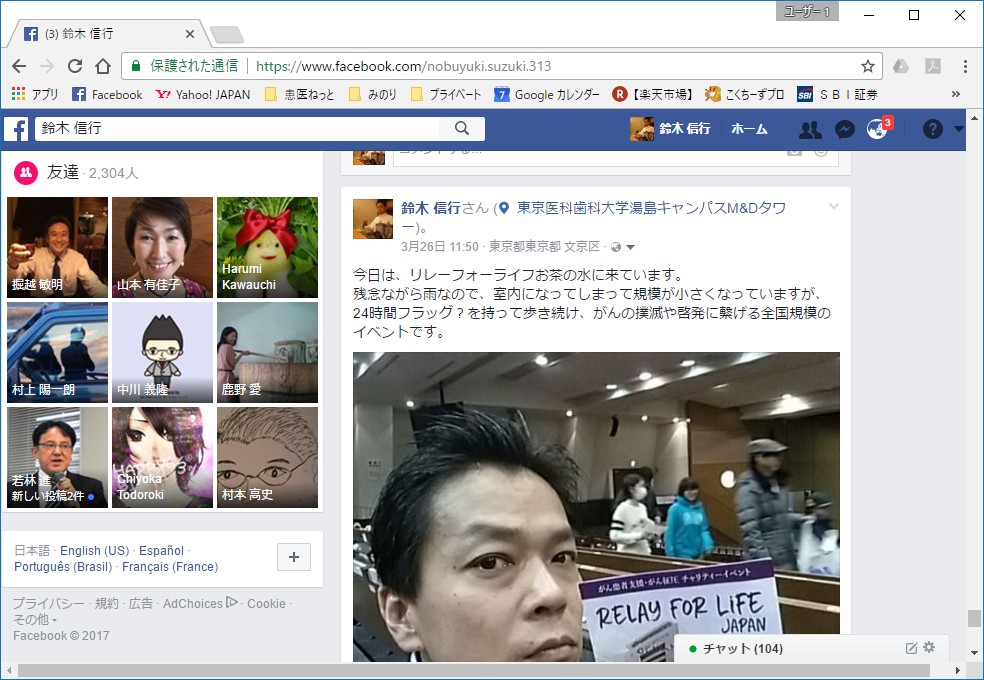 セキュリティには
留意しつつ
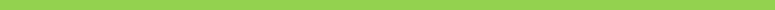 11
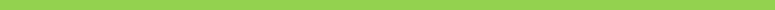 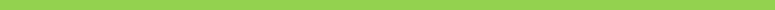 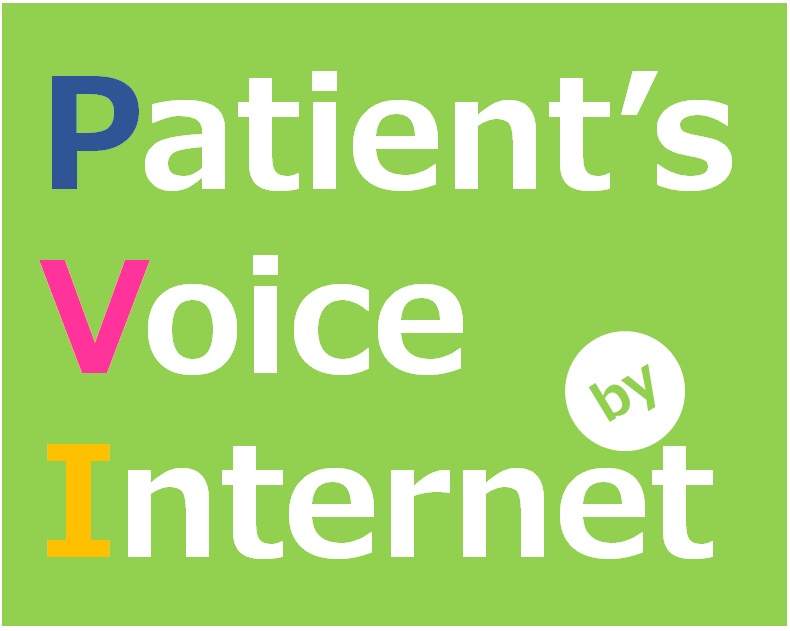 理解するために、理解される
（例）具体的言動の実例
患者と製薬会社社員の勉強会
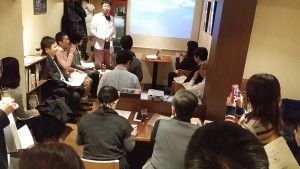 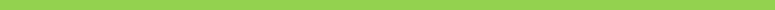 12
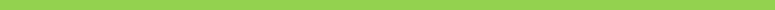 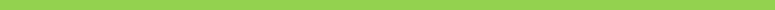 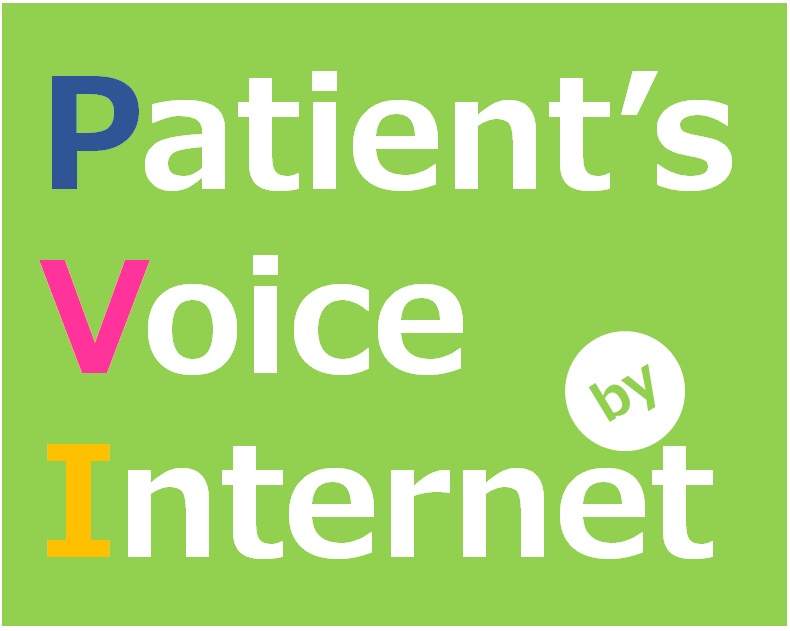 言動が患者を勇気づける
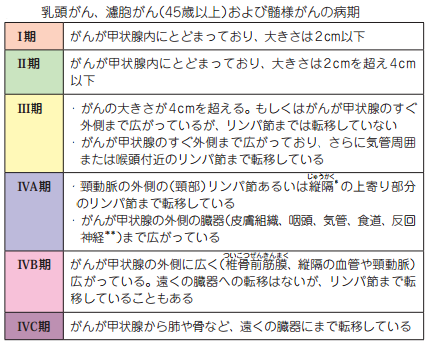 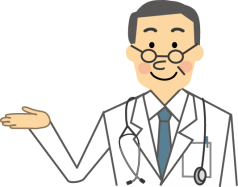 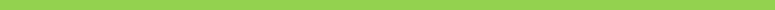 13
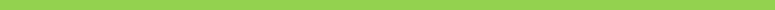 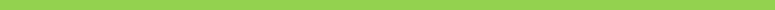 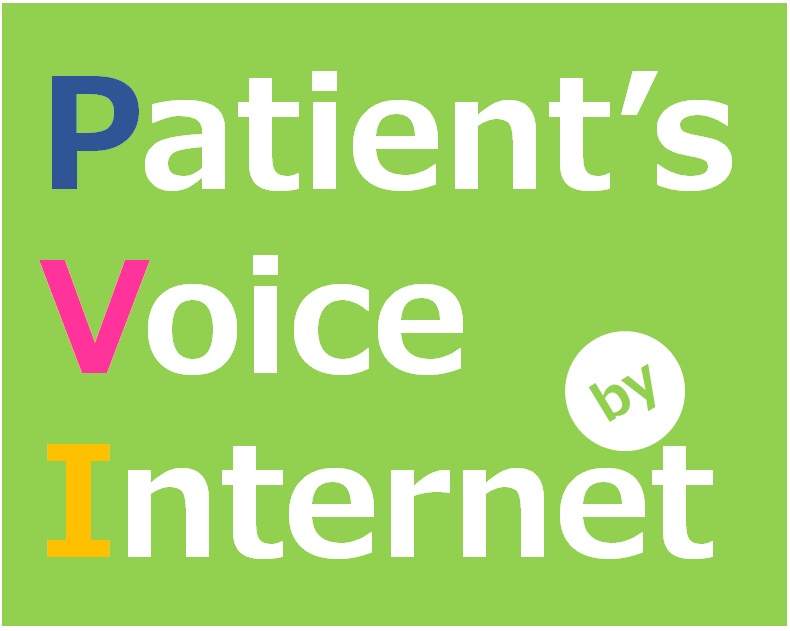 言動が患者を勇気づける
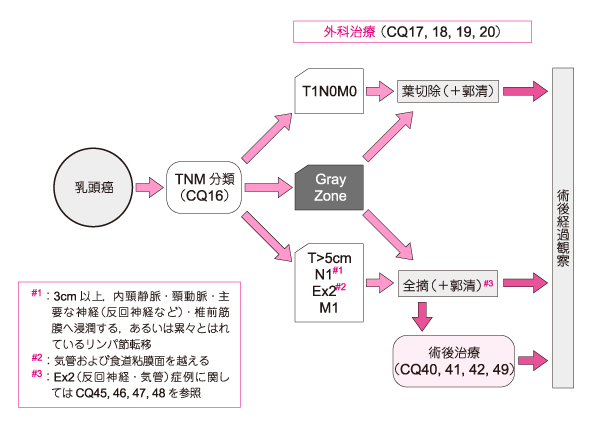 甲状腺がん（乳頭がん）
手術
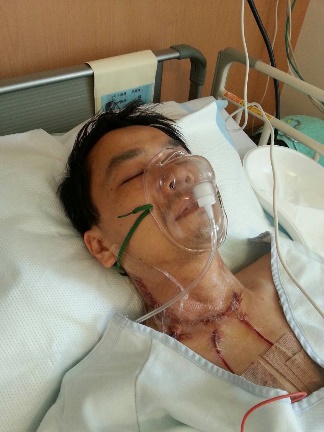 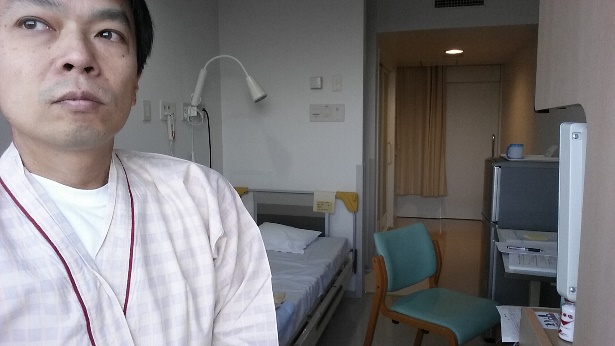 放射線療法
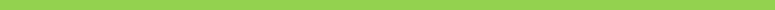 14
日本癌治療学会　がん診療ガイドライン｜甲状腺がん　より
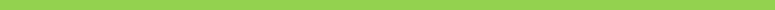 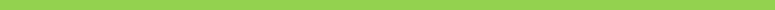 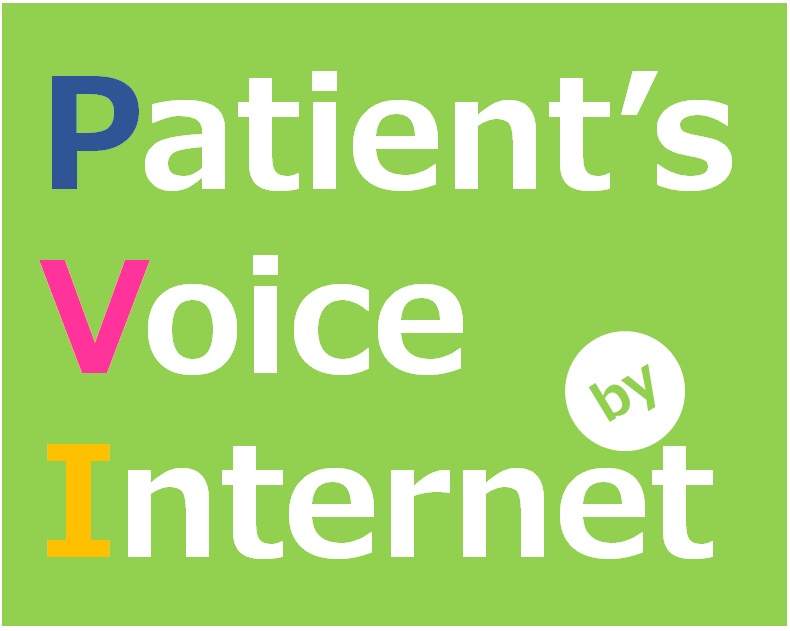 言動が患者を勇気づける
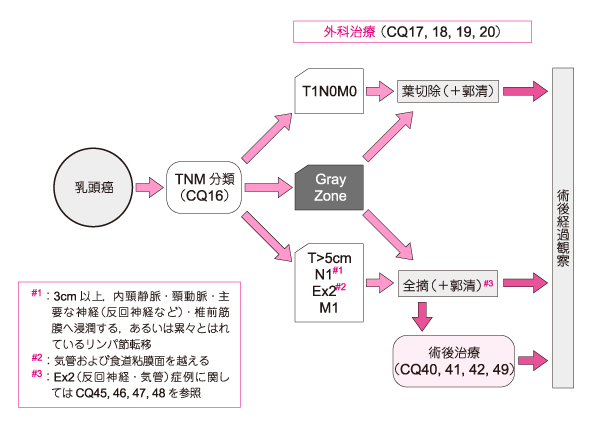 経過観察
甲状腺がん（乳頭がん）
手術
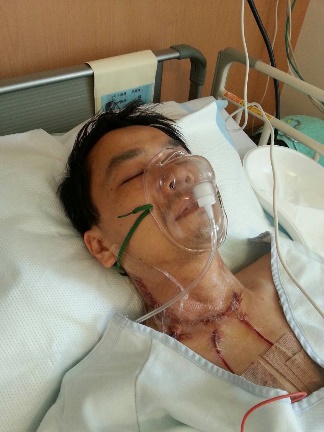 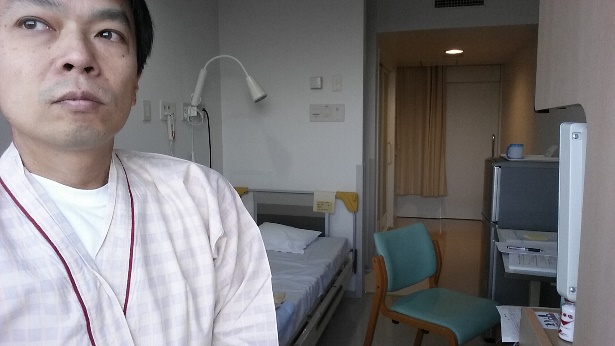 放射線療法
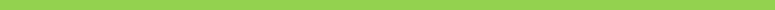 15
日本癌治療学会　がん診療ガイドライン｜甲状腺がん　より
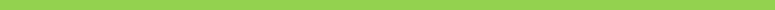 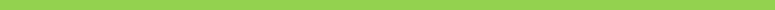 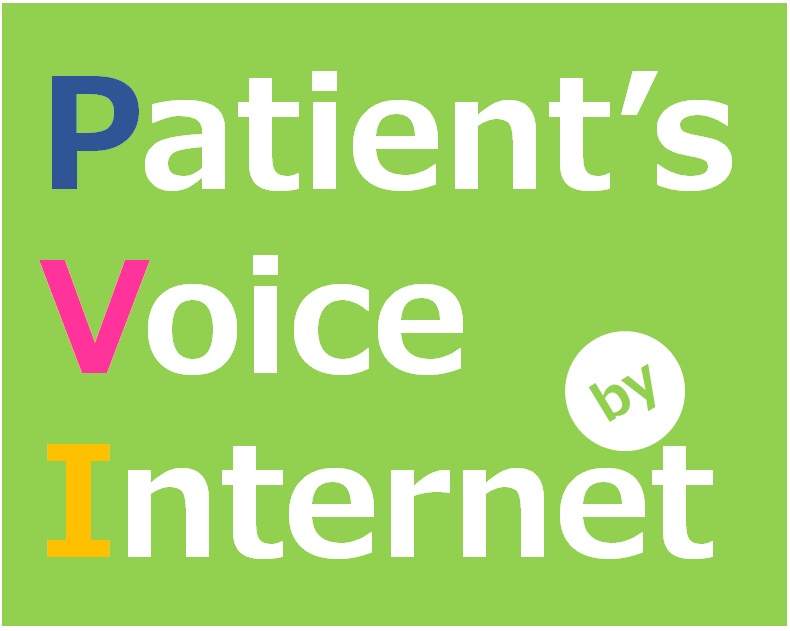 言動が患者を勇気づける
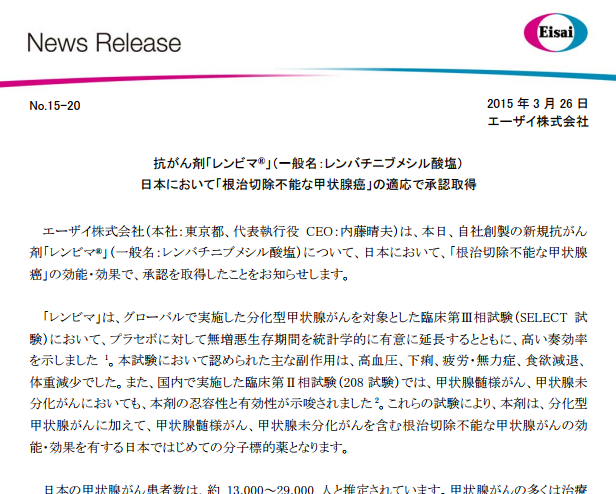 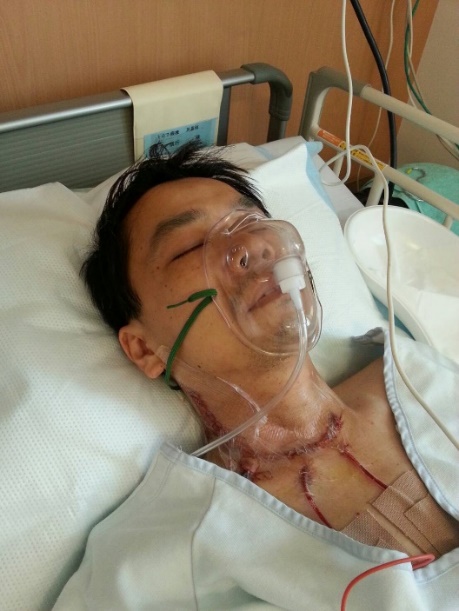 生きる
希望
もう少し生きて
いられるかも
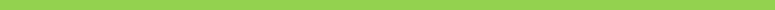 16
http://www.eisai.co.jp/news/news201520pdf.pdf
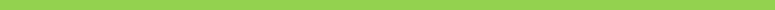 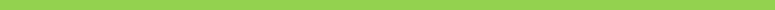 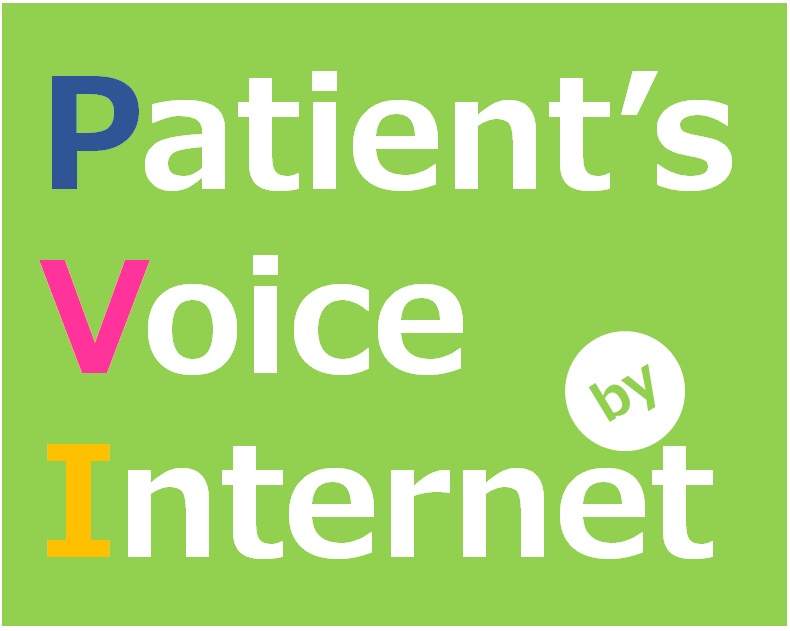 期待する言動とは
・研修に参加しています！
　・〇〇イベントに参加しました
　・〇〇病について勉強中です
　・これからの製薬企業像を議論してます
　・私のこれからの夢は・・・！
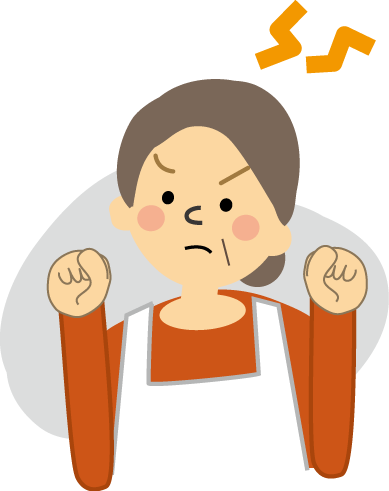 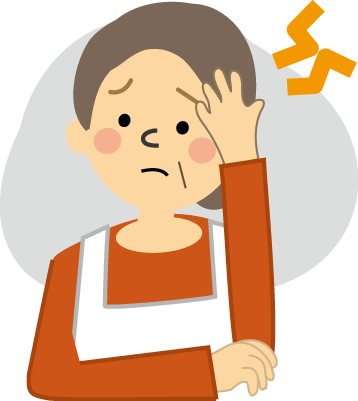 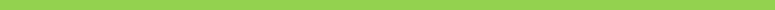 17
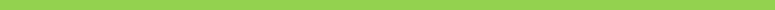 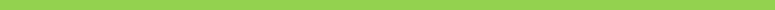 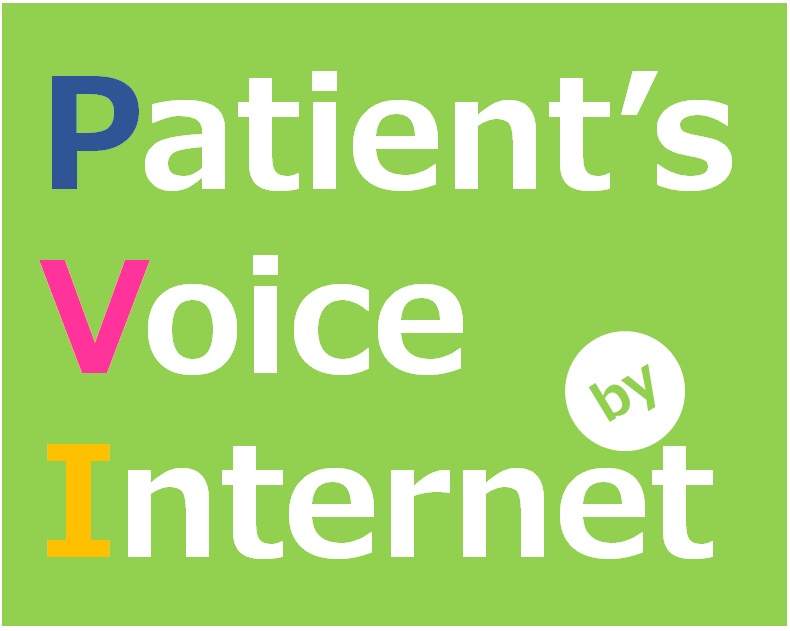 期待する言動とは
理解されるから、理解できるようになる
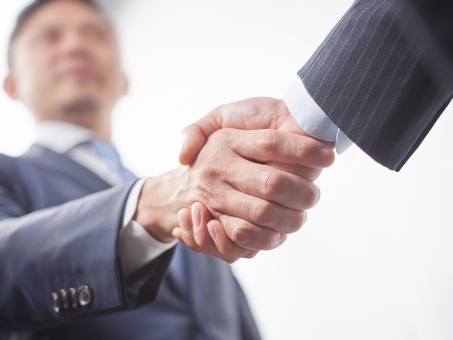 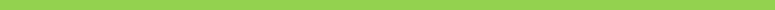 18
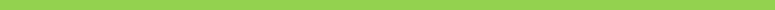 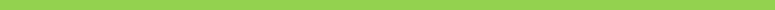 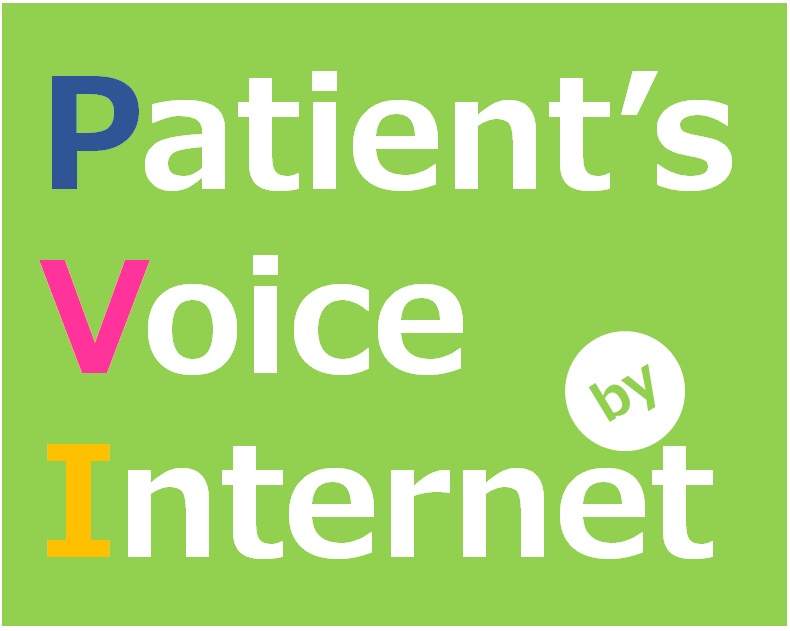 まとめ
◆製薬企業を、患者/市民は、
　　　　　　　　　理解していない/できない

◆発信することが、理解される第一歩


　　患者に理解されてこそ、理解できる
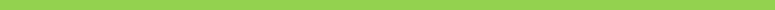 19
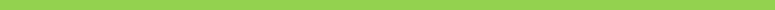